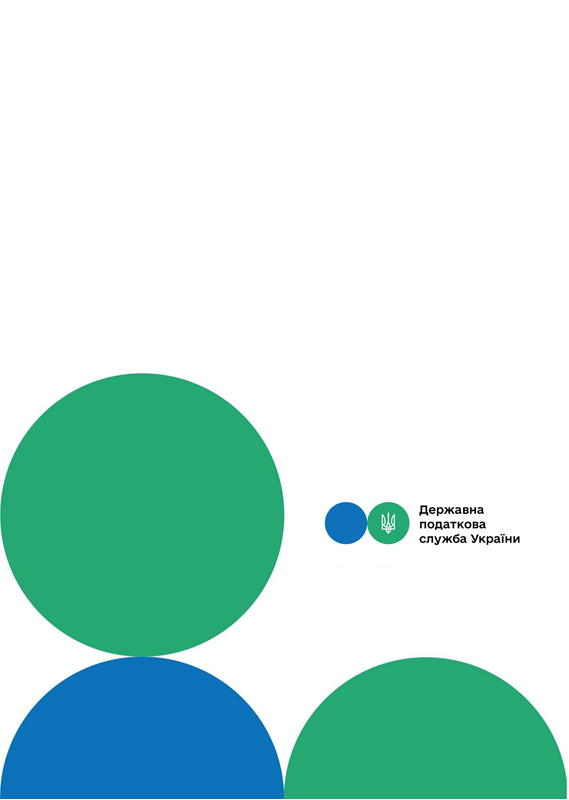 Головне управління ДПС у м. Києві
Друзі, підписуйтеся на офіційні сторінки Державної податкової служби України у соціальних мережах, де ви зможете переглянути новини, актуальні роз'яснення податкових новацій, а також інфографіки, коментарі керівництва, фахівців служби! Буде корисно та цікаво!
Спілкуйтеся з податковою службою дистанційно за допомогою сервісу  «InfoTAX»:
Чи може інша юридична особа, ФОП або фізична особа сплатити грошове зобов’язання по єдиному внеску за інших осіб?
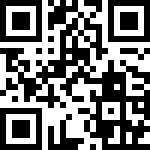 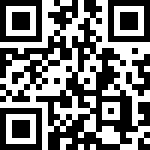 канал ДПС «Telegram»
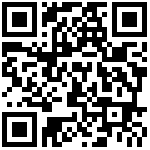 сторінка на «Youtube» каналі ДПС
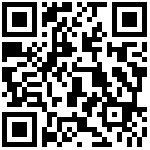 сторінка ДПС на «Facеbook»
Офіційний веб-портал  Державної податкової  служби України: tax.gov.ua
Інформаційно-довідковий департамент ДПС: 0-800-501-007
Серпень
 2024
3
тРАВ
Головне управління ДПС у м. Києві інформує, що відповідно до частини четвертої ст. 8 Закону України від 08 липня 2010 року № 2464-VI «Про збір та облік єдиного внеску на загальнообов’язкове державне соціальне страхування» із змінами та доповненнями (далі – Закон № 2464) порядок нарахування, обчислення і сплати єдиного внеску на загальнообов’язкове державне соціальне страхування (далі – єдиний внесок) визначається Законом № 2464, в частині адміністрування – Податковим кодексом України від 02 грудня 2010 року № 2755-VI із змінами та доповненнями, та прийнятими відповідно до них нормативно-правовими актами центрального органу виконавчої влади, що забезпечує формування та реалізує державну фінансову політику. 
Платник єдиного внеску зобов’язаний своєчасно та в повному обсязі нараховувати, обчислювати і сплачувати єдиний внесок (п. 1 частини другої ст. 6 Закону № 2464). 
У разі виявлення своєчасно не сплачених сум страхових внесків платники єдиного внеску зобов’язані самостійно обчислити ці внески і сплатити їх з нарахуванням пені в порядку і розмірах, визначених ст. 25 Закону № 2464 (частина друга ст. 25 Закону № 2464). 
У випадках повної ліквідації юридичної особи або смерті фізичної особи, визнання її безвісно відсутньою, недієздатною, оголошення померлою та відсутності осіб, які відповідно до Закону № 2464 несуть зобов’язання із сплати єдиного внеску, сума недоїмки підлягає списанню (частина сьома ст. 25 Закону № 2464).  
Згідно з частиною восьмою ст. 25 Закону № 2464 у разі ліквідації юридичної особи – платника єдиного внеску або втрати платником з інших причин статусу платника єдиного внеску сума недоїмки сплачується за рахунок коштів та іншого майна платника. У такому разі відповідальними за погашення недоїмки є:
ліквідаційна комісія – щодо юридичної особи – платника єдиного внеску, що ліквідується;  
юридична особа – щодо утворених нею філії, представництва або іншого відокремленого підрозділу – платника єдиного внеску, що ліквідується.  
У разі недостатності у платника єдиного внеску коштів та іншого майна для сплати недоїмки відповідальними за її сплату є:  
засновники або учасники юридичної особи – платника єдиного внеску, що ліквідується, якщо згідно із законом вони несуть повну чи додаткову відповідальність за її зобов’язаннями;  
юридична особа – щодо утворених нею філії, представництва та іншого відокремленого підрозділу – платника єдиного внеску, що ліквідується;  
правонаступники юридичної особи – платника єдиного внеску, що ліквідується. 
У разі злиття, приєднання, виділення, поділу, перетворення платника єдиного внеску зобов’язання із сплати недоїмки покладаються на осіб, до яких відповідно до законодавства перейшли його права та обов’язки.  
Передача платниками єдиного внеску своїх обов’язків з його сплати третім особам заборонена, крім випадків сплати головою сімейного фермерського господарства внесків за себе і членів такого господарства (частина дев’ята ст. 25 Закону № 2464). 
Таким чином, юридична особа, фізична особа – підприємець (крім електронних резидентів (е-резидентів) або фізична особа не може сплатити грошове зобов’язання по єдиного внеску за інших осіб, крім випадків сплати головою сімейного фермерського господарства внесків за себе і членів такого господарства.
1
2